Človek a živočíchy
Vlastiveda 4.ročník
Niektoré živočíchy si človek skrotil. Chová si ich doma, lebo má z nich úžitok alebo potešenie.
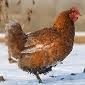 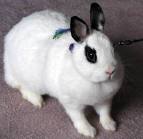 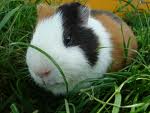 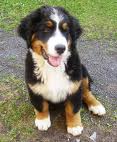 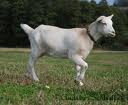 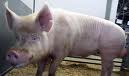 Iné živočíchy žijú vo voľnej prírode.
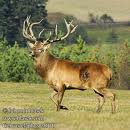 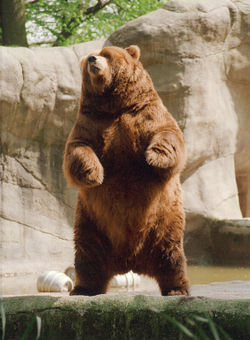 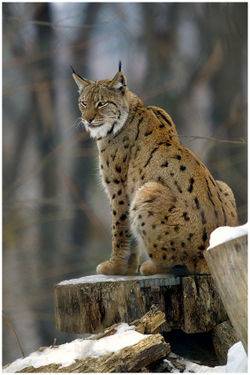 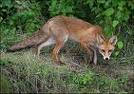 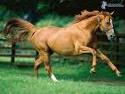 Mnoho živočíchov je chránených zákonom. To znamená, že sa nesmú chytať ani hubiť.
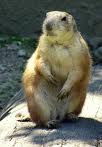 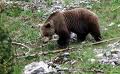 medveď
svišť
skokan hnedý
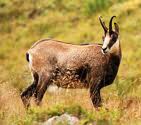 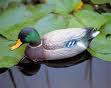 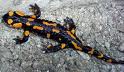 kačica divá
salamandra škvrnitá
kamzík
Živočíchom nikdy neubližujeme




Sú súčasťou prírody tak ako i človek
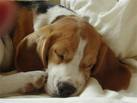 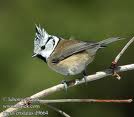 Ktoré z týchto živočíchov je vhodné chovať v domácnosti?
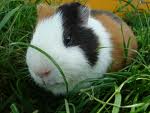 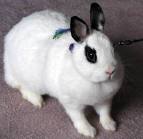 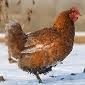 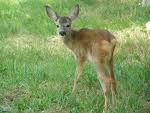 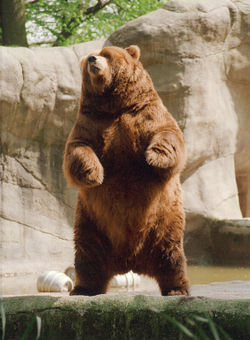 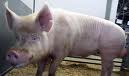